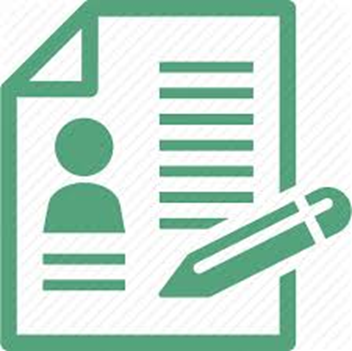 ONA TILI
8-sinf
MAVZU: GAPNING IKKINCHI DARAJALI BO‘LAKLARI YUZASIDAN TAHLIL

(76-dars)
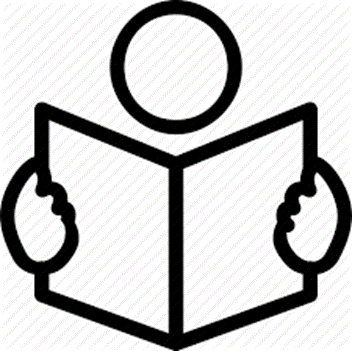 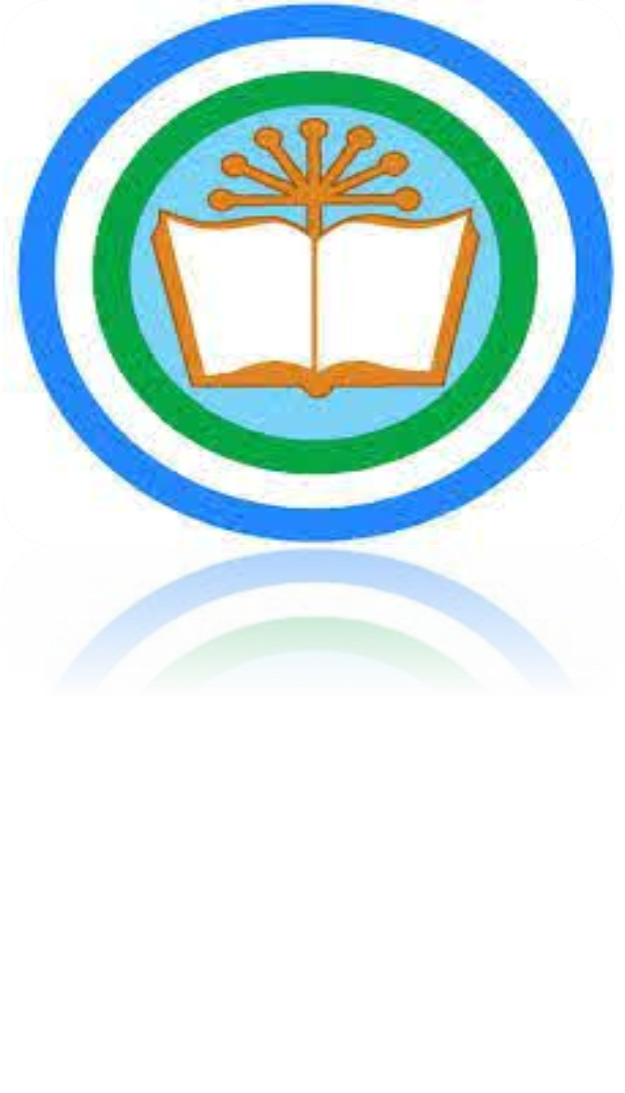 GAP BO‘LAKLARI
Gap tuzilmasida muayyan soʻroqqa javob boʻlib, maʼlum bir sintaktik vazifani bajaruvchi so‘z va so‘z birikmalari.
GAP BO‘LAKLARI
INSHO
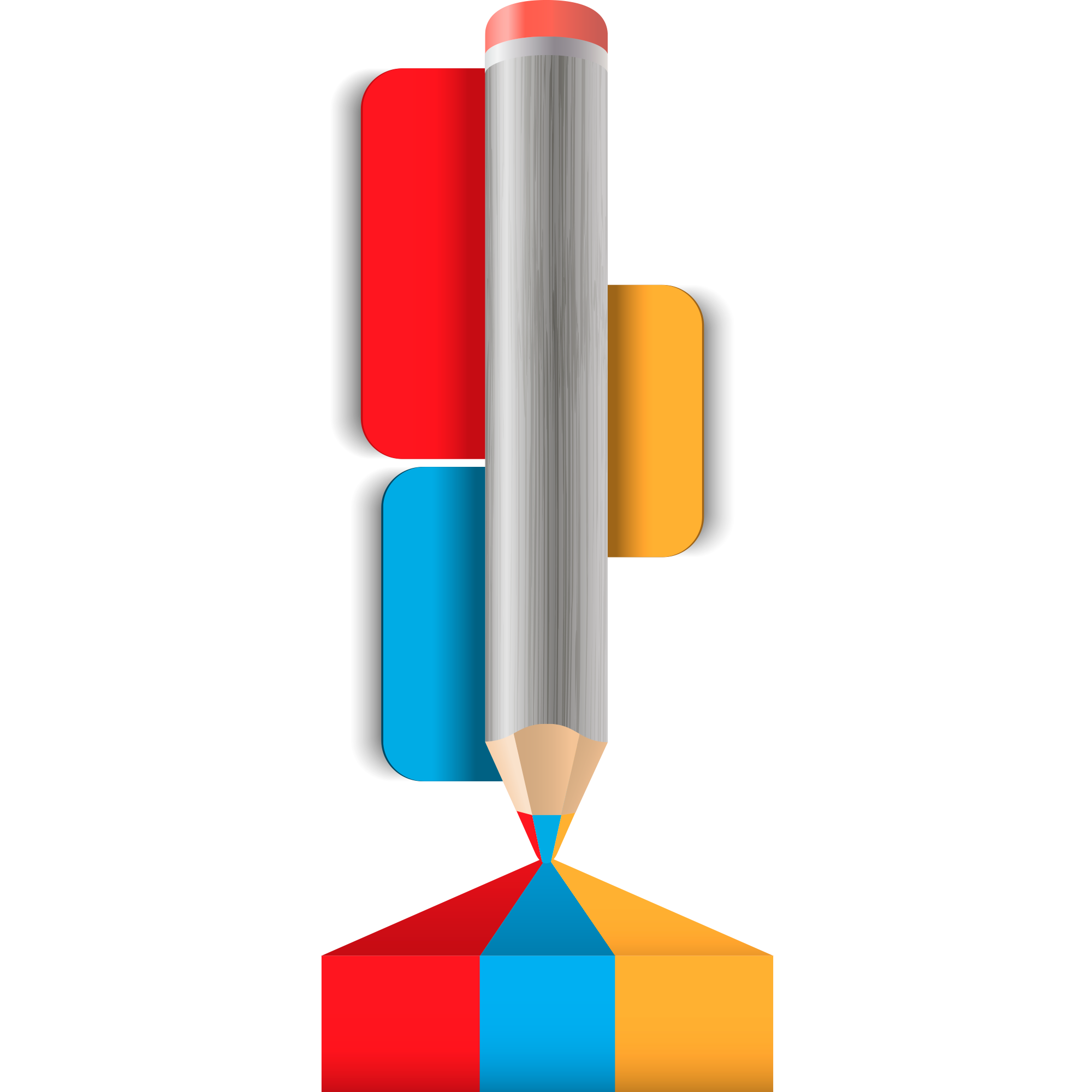 Gap bo‘laklari gap tuzilmasidagi ahamiyatiga ko‘ra ikki turga bo‘linadi.
1. Bosh bo‘laklar.
2. Ikkinchi darajali bo‘laklar.
Е
BOSH BO‘LAKLAR
Ega
Kesim
Ikkinchi darajali bo‘laklar
Aniqlovchi
To‘ldiruvchi
Hol
EGA
Kim? nima? qayer?
O‘qituvchi, daftar, gulzor
Gap kesimidan anglashilib turgan harakatning bajaruvchisini, belgining sohibini bildirgan bo‘lak egadir.
IKKINCHI DARAJALI BO‘LAKLAR
Narsa-buyumning rang-tusi, mazasi, hajmi, kim yoki nimaga qarashliligini bildirib kelgan ikkinchi darajali bo‘lak aniqlovchi deyiladi.
1.
Gapning fe’l bilan ifodalangan biror bo‘lagiga boshqaruv yo‘li bilan bog‘langan ikkinchi darajali bo‘lakka to‘ldiruvchi deyiladi.
2.
Hol ko‘proq kesimga bog‘lanib, undan anglashilgan ish-harakatning o‘rnini, paytini, holatini, bajarilish sababini, maqsadini, daraja-miqdorini bildiradigan ikkinchi darajali bo‘lak.
3.
TAHLIL
Har bir kishi kasb-korni mukammal bilmog‘i kerak.
TAHLIL
Farzand mehri ko‘ngildan g‘am va zahmatni aritadi.
149-mashq
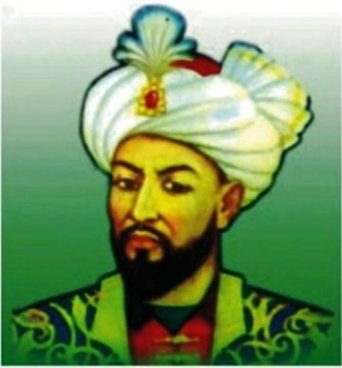 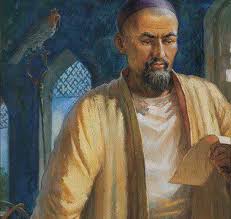 MIRZO ULUG‘BEK
ALI QUSHCHI
150-topshiriq
Sulton Ulug‘bekning Ali Qushchi degan shogirdi bor edi.
150-topshiriq
Ulug‘bek uni shunchalik yaxshi ko‘rib, hurmat qilganki, bunga boshqalar hasad qilisharkan.
150-topshiriq
Ulug‘bek buni bilar, ammo o‘zini bilmaganlikka solib yurar ekan.
150-topshiriq
Bir kuni Ali Qushchi shahardan tashqarida yashovchi onasinikiga borib, kasalga chalinib qolibdi.
150-topshiriq
Odamlar: “Kimsan dunyoga dong‘i ketgan sulton shogirdini borib ko‘rarmikan yo tuzalib kelishini kutarmikan, balki odam yubortirib bu yerga oldirib kelarmikan?” – deb quloqlarini ding qilib turishibdi.
MUSTAQIL BAJARISH UCHUN TOPSHIRIQ:
154-topshiriq. “Ulug‘bekning shogirdi” matnidagi ajratilgan so‘zlarning ma’nosini aniqlang va lug‘at daftaringizga ko‘chiring hamda yodlang: 

1) islom dini bo‘yicha eng yuksak maqomdagi olim;
 2) talaba; bilim egallayotgan kishi.
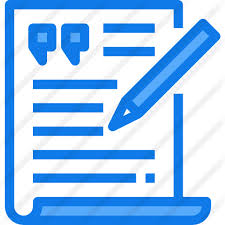 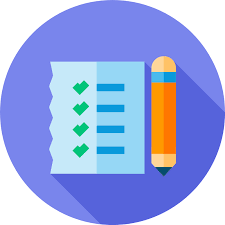